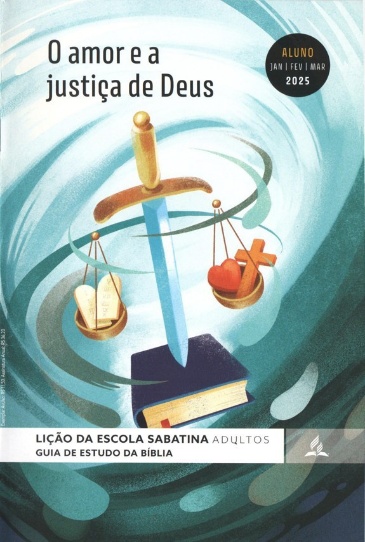 O amor da aliança
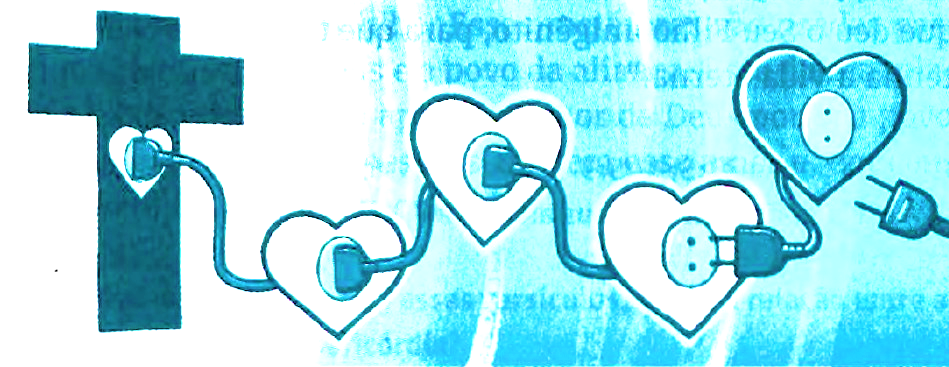 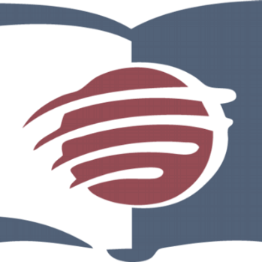 LIÇÃO 02
VERSO PARA MEMORIZAR: “Jesus respondeu: - Se alguém Me ama, guardará a Minha palavra; e o Meu Pai o amará, e viremos para ele e faremos nele morada” (Jo 14:23).
02
LEITURAS DA SEMANA: 2Pe 3:9; Dt 7:6-9; Rm 11:22; lJo 4:7-20; Jo 15:12; lJo 3:16
design Neemias Lima
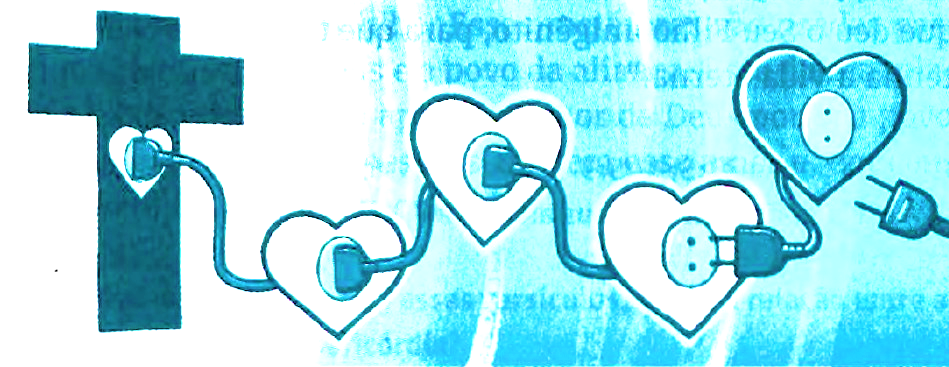 INTRODUÇÃO
Sábado
LIÇÃO 02
- Alguns ensinam que a palavra grega agape se refere ao amor exclusivo de Deus, enquanto outros termos, como phileo, seriam associados a tipos inferiores de amor. Há também quem entenda agape como um amor unilateral, que apenas dá mas nunca recebe nada em troca, sendo um amor independente da resposta humana.
-No entanto, uma análise mais atenta do amor divino nas Escrituras revela que essas idéias, embora comuns, estão equivocadas. Primeiramente, o termo grego agape não se refere apenas ao amor de Deus, mas também ao amor humano, às vezes até mesmo ao amor humano mal orientado (2Tm 4:10). 
Em segundo lugar, nas Escrituras, vários outros termos, além de agape, são empregados para descrever o amor de Deus.
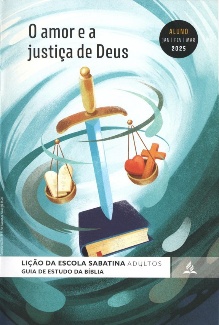 LEITURAS DA SEMANA: 2Pe 3:9; Dt 7:6-9; Rm 11:22; lJo 4:7-20; Jo 15:12; lJo 3:16
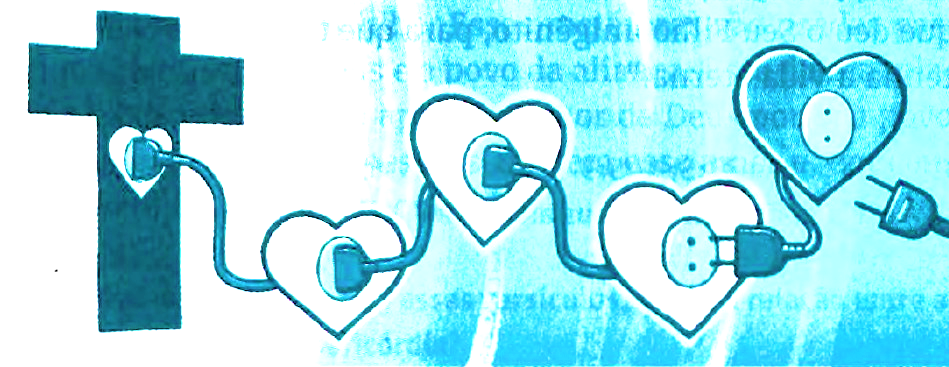 O eterno amor de Deus
Domingo
PERGUNTAS:
LIÇÃO 02
1. Leia Salmo 33:5; 145:9. O que esses versículos ensinam sobre até onde a bondade e a misericórdia de Deus alcançam?

2. Leia 2 Pedro 3:9; 1 Timóteo 2:4; Ezequiel 33:11. 0 que esses textos ensinam sobre o desejo de Deus de salvar todas as pessoas?







Se Deus ama a todos, isso significa que Ele ama pessoas de caráter questionável, certo? O que isso nos ensina sobre como nos relacionarmos com elas?
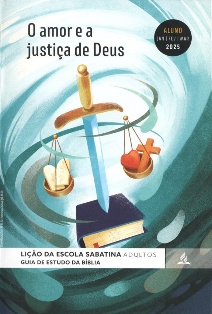 LEITURAS DA SEMANA: 2Pe 3:9; Dt 7:6-9; Rm 11:22; lJo 4:7-20; Jo 15:12; lJo 3:16
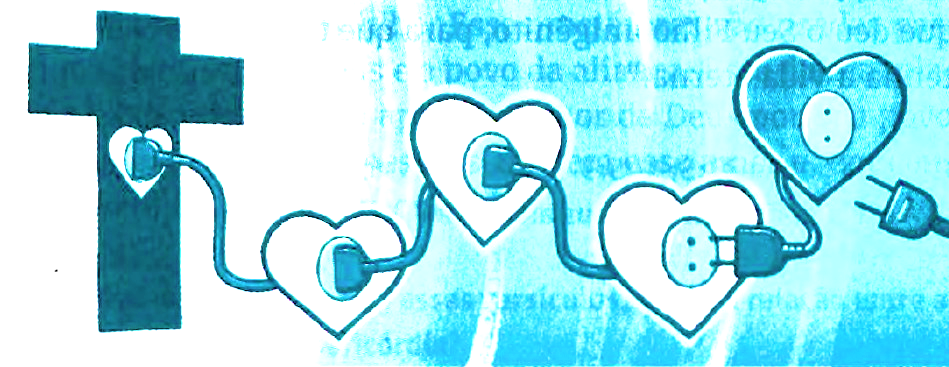 O eterno amor de Deus
Domingo
COMENTÁRIOS:
LIÇÃO 02
- O verso que vem depois de João 3:16 diz: “Deus enviou o Seu Filho ao mundo, não para que condenasse o mundo, mas para que o mundo fosse salvo por Ele” (Jo 3:17). Se dependesse unicamente de Deus, todos aceitariam Seu amor e seriam salvos. Mas Ele não força Seu amor sobre ninguém. Podemos aceitá-lo ou rejeitá-lo.
E mesmo que muitas pessoas rejeitem esse amor, Deus nunca deixará de amá-las. Em Jeremias 31$, o Senhor diz ao Seu povo: “Com amor eterno Eu a amei; por isso, com bondade a atraí.” Em outras passagens, a Bíblia ensina repetidamente que o amor de Deus dura para sempre (veja, por exemplo, o Salmo 136). O amor de Deus nunca acaba; é eterno. Isso é algo difícil para nosso entendimento, já que muitas vezes achamos fácil deixar de amar os outros, não é verdade?
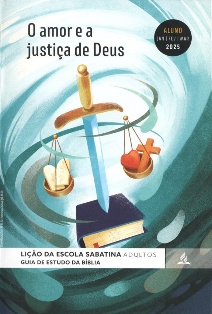 LEITURAS DA SEMANA: 2Pe 3:9; Dt 7:6-9; Rm 11:22; lJo 4:7-20; Jo 15:12; lJo 3:16
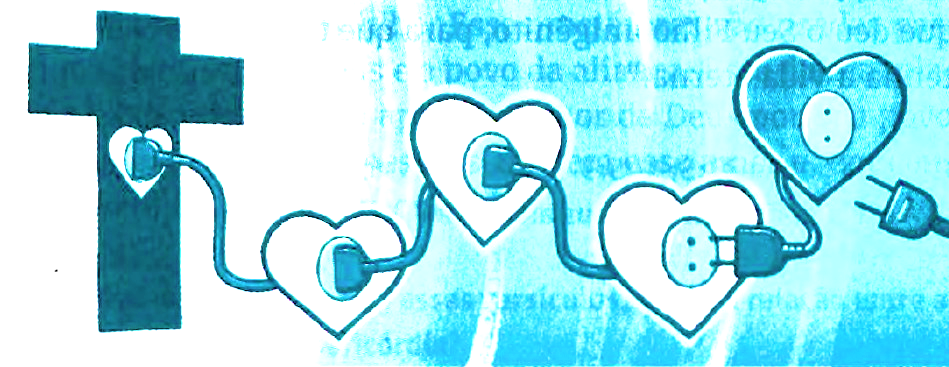 Amor da aliança
Segunda
PERGUNTAS:
LIÇÃO 02
3. Leia Deuteronômio 7:6-9. De acordo com esses versículos, qual é a relação entre as alianças feitas por Deus e a Sua misericórdia?











Como manter 0 amor de Deus em seus pensamentos? É importante fazer isso?
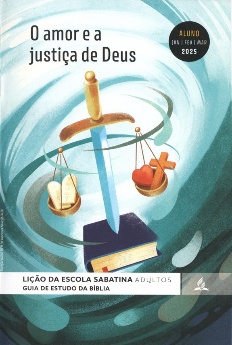 LEITURAS DA SEMANA: 2Pe 3:9; Dt 7:6-9; Rm 11:22; lJo 4:7-20; Jo 15:12; lJo 3:16
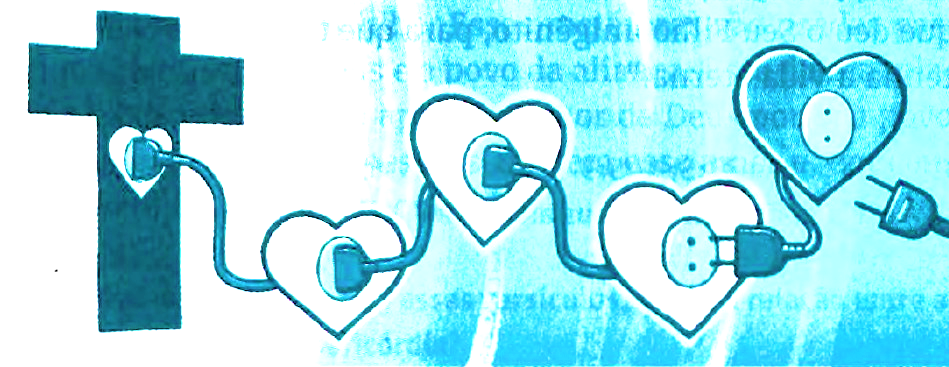 Amor da aliança
Segunda
COMENTÁRIOS:
LIÇÃO 02
Deuteronômio 7:9 descreve um tipo especial de amor que Deus tem pelo povo da aliança, um relacionamento que depende em parte da fidelidade deles. O amor de Deus não é condicional, mas a relação de aliança com Seu povo é.
A palavra hebraica hesed, que geralmente é traduzida como “misericórdia” (NAA) ou “amor leal” (NVI), ilustra o aspecto do amor divino relacionado à aliança (embora contenha outros elementos). O termo hesed é frequentemente usado para descrever a grandeza da misericórdia, da bondade e do amor de Deus. Dentre outras características, refere-se à lealdade e ao amor inabalável por outra pessoa dentro de uma relação de amor recíproco. Além disso, hesed sugere que alguém inicia esse relacionamento com a expectativa de receber 0 mesmo em retorno.
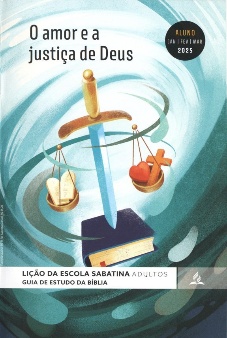 LEITURAS DA SEMANA: 2Pe 3:9; Dt 7:6-9; Rm 11:22; lJo 4:7-20; Jo 15:12; lJo 3:16
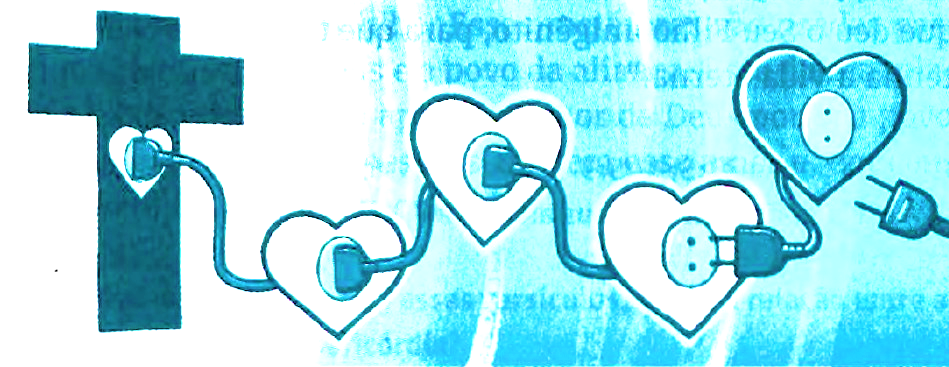 Relacionamento Condicional
Terça
PERGUNTAS:
LIÇÃO 02
Como as pessoas podem ver e experimentar 0 amor de Deus, quer 0 retribuam ou não? Apesar da existência do pecado, 0 mundo natural ainda revela 0 amor de Deus?
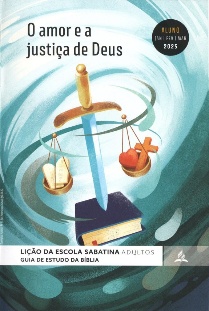 LEITURAS DA SEMANA: 2Pe 3:9; Dt 7:6-9; Rm 11:22; lJo 4:7-20; Jo 15:12; lJo 3:16
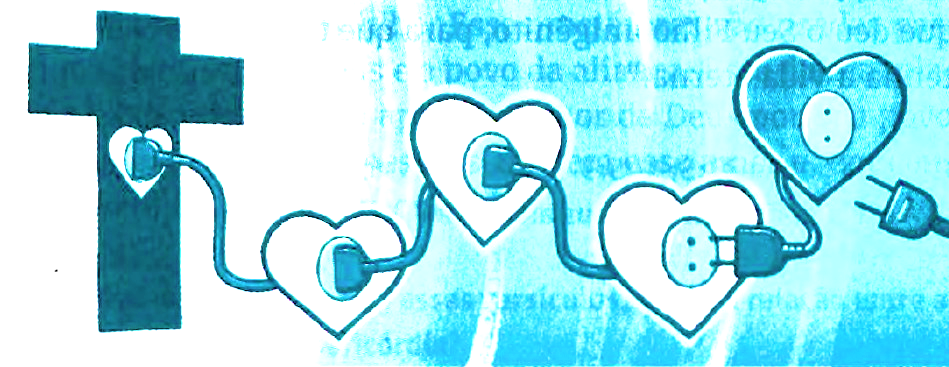 Relacionamento Condicional
Terça
COMENTÁRIOS:
LIÇÃO 02
- Os benefícios do relacionamento de amor com Deus estão condicionados à resposta humana ao Seu amor. No entanto, não devemos cometer o erro de pensar que Deus deixa de amar alguém. Seu amor é eterno. É verdade que, em Oseias 9-15, Deus diz a respeito do Seu povo: “Não os amarei mais”. Contudo, é importante lembrar que, no mesmo livro, Ele declara sobre Seu povo: “Eu [...] os amarei com generosidade” (Os 14:4, NVI). Portanto, Oseias 9:15 não pode significar que Deus deixa de amar completamente Seu povo. Em vez disso, esse verso deve se referir à condicionalidade de algum aspecto ou benefício específico do relacionamento de amor com Deus. E a nossa resposta ao Seu amor é crucial para a continuidade desse relacionamento.
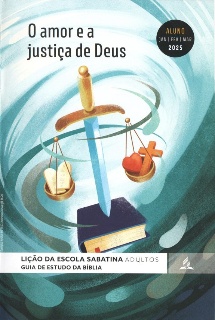 LEITURAS DA SEMANA: 2Pe 3:9; Dt 7:6-9; Rm 11:22; lJo 4:7-20; Jo 15:12; lJo 3:16
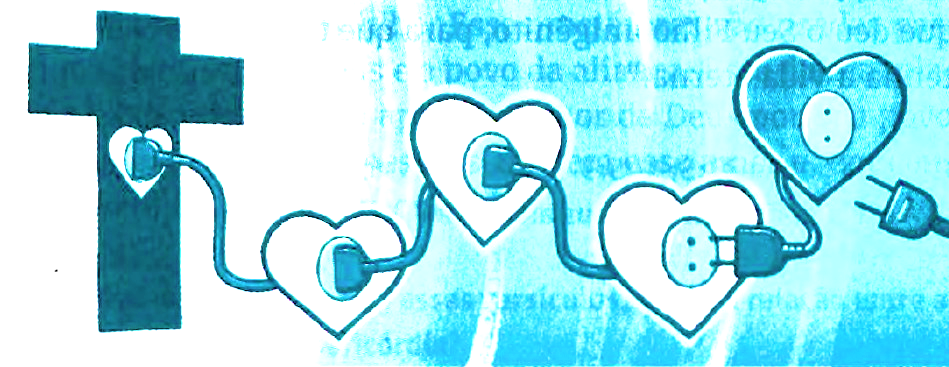 Misericórdia perdida
Quarta
PERGUNTAS:
LIÇÃO 02
5. Leia Mateus 22:1-14. Qual é o significado dessa parábola?












Já pensou em tudo aquilo que Deus já lhe perdoou e no custo do perdão? 0 que isso deve lhe ensinar sobre perdoar os outros?
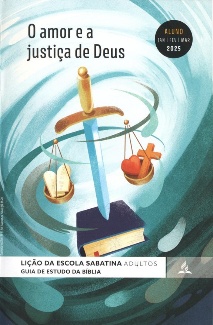 LEITURAS DA SEMANA: 2Pe 3:9; Dt 7:6-9; Rm 11:22; lJo 4:7-20; Jo 15:12; lJo 3:16
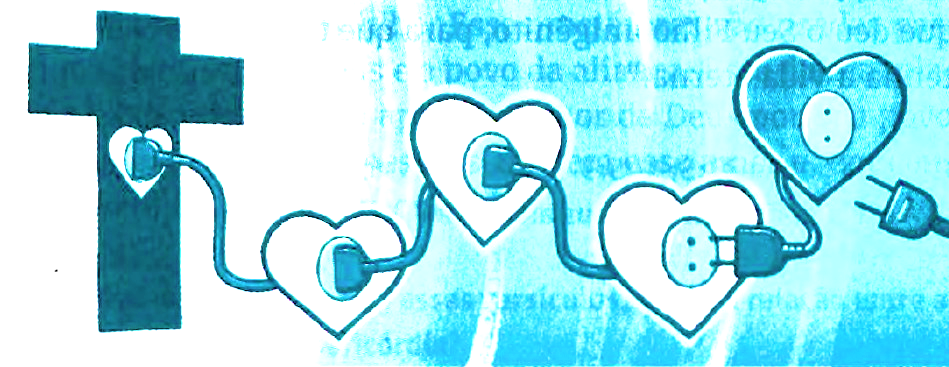 Misericórdia perdida
Quarta
COMENTÁRIOS:
LIÇÃO 02
- Na parábola, era impossível o servo pagar o que devia. Ele devia ao senhor dez mil talentos. Um talento equivalia a cerca de seis mil dená- rios. E um denário era o que um trabalhador recebia por um dia de trabalho (Mt 20:2). Um trabalhador levaria seis mil dias para ganhar um talento. Descontando os dias de folga, ele conseguiria trabalhar 300 dias por ano e, assim, ganhar 300 denários. Levaria cerca de 20 anos para pagar um talento, que consistia em seis mil denários (seis mil dividido por 300 é igual a 20). Para juntar dez mil talentos, então, um trabalhador médio teria que trabalhar 200 mil anos. Em resumo, o servo jamais conseguiria pagar a dívida. Mesmo assim, o senhor sentiu compaixão do servo e perdoou generosamente a sua enorme dívida.
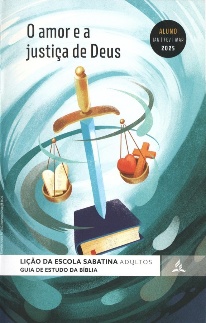 LEITURAS DA SEMANA: 2Pe 3:9; Dt 7:6-9; Rm 11:22; lJo 4:7-20; Jo 15:12; lJo 3:16
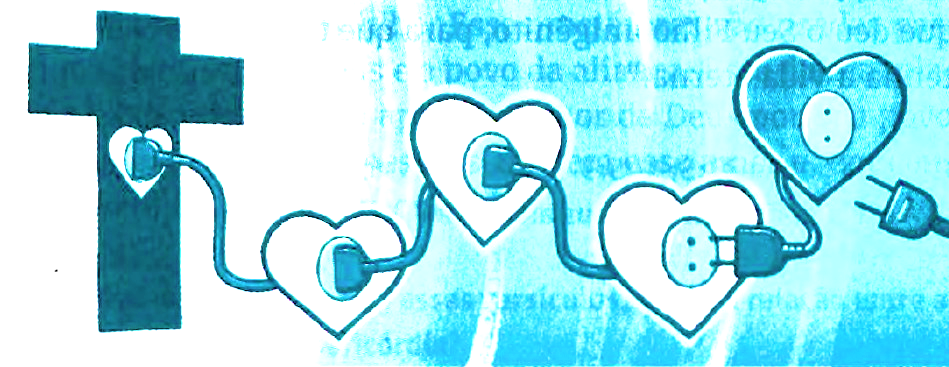 Vocês receberam de graça, deem de graça
Quinta
PERGUNTAS:
LIÇÃO 02
6. Qual é a ligação entre 0 amor de Deus, o nosso amor por Ele e o amor pelos outros? Jo 15:12; IJo 3:16; 4:7-12










Que ações você pode realizar para amar a Deus amando os outros, mostrando às pessoas o amor de Deus e convidando-as a desfrutar a promessa da vida eterna?
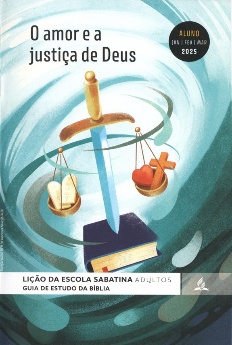 LEITURAS DA SEMANA: 2Pe 3:9; Dt 7:6-9; Rm 11:22; lJo 4:7-20; Jo 15:12; lJo 3:16
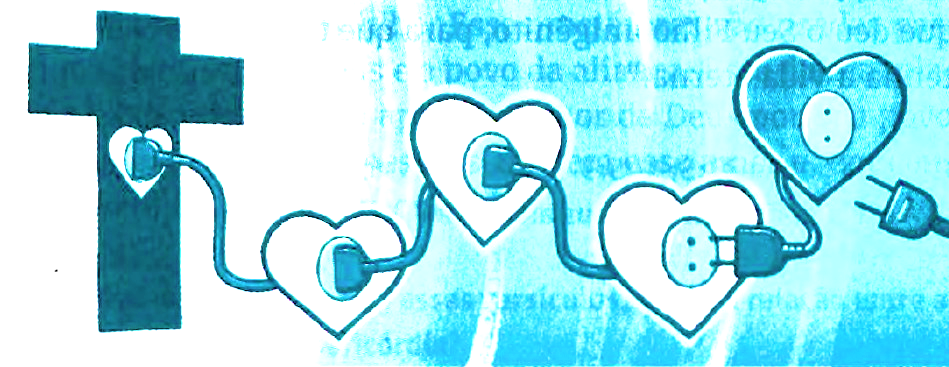 Vocês receberam de graça, deem de graça
Quinta
COMENTÁRIOS:
LIÇÃO 02
Logo depois de João 15:12, Jesus disse aos discípulos: “Vocês são Meus amigos se fazem o que Eu lhes ordeno” (Jo 15:14). E o que Ele lhes ordenou? Entre outras coisas, Jesus os instruiu (assim como a nós) a amar os outros como Ele nos amou. Nesse e em outros textos, o Senhor nos ordena a amar a Deus e uns aos outros.
Em resumo, devemos reconhecer que recebemos o perdão de uma dívida infinita, que jamais conseguiríamos quitar, que foi paga na cruz por nós. Portanto, devemos amar e louvar a Deus e transmitir amor e graça aos outros. Aquele a quem muito é perdoado ama muito, mas “aquele a quem pouco se perdoa, pouco ama” (Lc 7:47). E quantos de nós falhamos em perceber o quanto fomos perdoados?
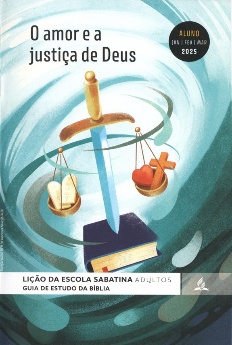 LEITURAS DA SEMANA: 2Pe 3:9; Dt 7:6-9; Rm 11:22; lJo 4:7-20; Jo 15:12; lJo 3:16
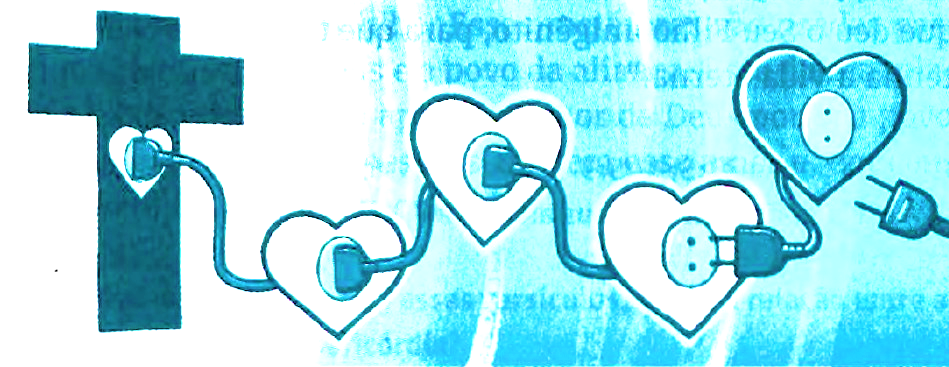 Estudo adicional
Sexta
COMENTÁRIOS:
LIÇÃO 02
“Leve suas necessidades, alegrias, tristezas, preocupações e temores a Deus. Você não conseguirá sobrecarregá-Lo nem deixá-Lo cansado. Aquele que conta os fios de cabelo de sua cabeça não é indiferente às necessidades de Seus filhos. [...] Seu coração repleto de amor se enternece com nossas tristezas e expressões de pesar. Entregue a Ele todas as coisas que perturbam sua mente. Nada é grande demais para Ele suportar, pois é Ele quem mantém os mundos e governa o Universo. Nada daquilo que, de alguma forma, diz respeito à nossa paz é pequeno demais para que Ele perceba. Não há um só capítulo de nossa existência que seja escuro demais para Ele ler, nem dificuldade alguma tão complicada para Ele resolver. (Caminho a Cristo, p. 63, 64).
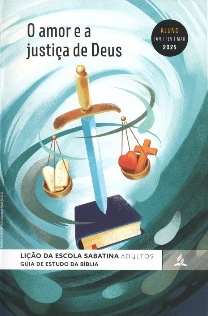 LEITURAS DA SEMANA: 2Pe 3:9; Dt 7:6-9; Rm 11:22; lJo 4:7-20; Jo 15:12; lJo 3:16
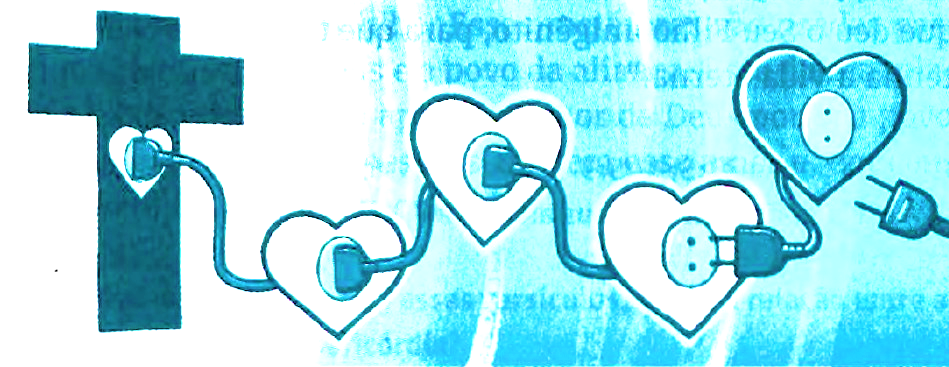 Estudo adicional
Sexta
PERGUNTAS:
LIÇÃO 02
1. “As relações entre Deus e cada pessoa são tão particulares e plenas que é como se não houvesse nenhuma outra por quem tivesse dado Seu amado Filho.” Essa verdade lhe traz conforto? Como você deve viver sabendo que Deus está ao seu lado? Como viver à luz dessa promessa? O que ocorrerá se crermos nisso de todo o coração?

2.Como você entende o Salmo 103:17 e 18? Ainda que o amor de Deus seja eterno, os benefícios do relacionamento com Ele dependem de aceitarmos Seu amor?

3. Entender essa verdade faz diferença em seu relacionamento com Deus? Essa realidade influencia sua maneira de pensar sobre as dificuldades dos outros?
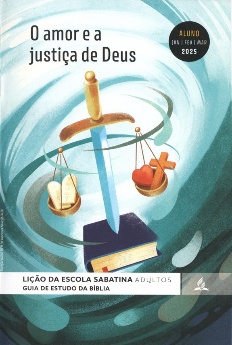 LEITURAS DA SEMANA: 2Pe 3:9; Dt 7:6-9; Rm 11:22; lJo 4:7-20; Jo 15:12; lJo 3:16